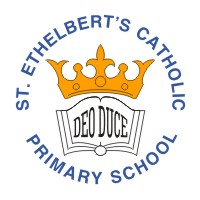 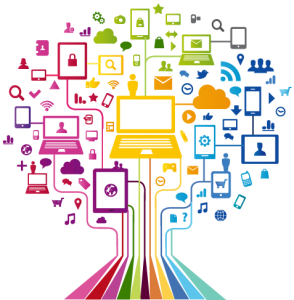 Curriculum Overview Year 6
Advent Term 2024
Please find below information about what your child will be learning this term.
If you would like more information speak to your child’s teacher.
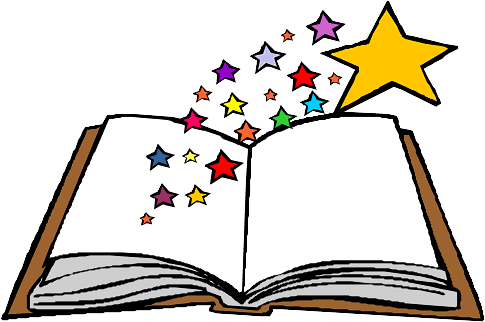 Literacy
Key Texts to Study:
Wisp -  Zana Fraillon – Fiction Picture book
Planetarium – Raman Prinja – Non-Fiction
Night of the Gargoyles – Eve Bunting – Mythological Fiction
A Christmas Carol – Charles Dickens – Classic Fiction

Guided Reading
Each week we will be reading a range of quality texts including: 
Poems: Question and answer, elegy, narrative
Fiction: Graphic novel, historical fiction, dystopian 
Non fiction: Non-chronological report, reference
*Text titles can be obtained from the class teacher.
Maths
White Rose Maths:
Place value
Addition, subtraction, multiplication and division
Fractions
Converting units of measure

Arithmetic:
Times tables 
Fluency in four operations
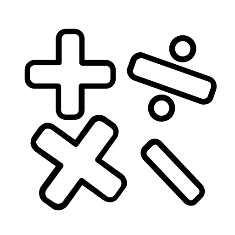 RE
Creation and covenant:
What is the original sin?
Describing the work of a Christian or Catholic scientist
The thoughts of mine and others in response to, ‘ belief in Creation is compatible with scientific accounts of the beginnings of the universe and the theory of evolution’
How would life change if we considered and upheld the innate dignity and equality of all human beings.
Prophecy and promise:
The historical and societal context of the bible and the impact on how things will have been recorded.
What do catholics understand as salvation.
The role women play in this salvation and the significance of this.
Science
Classifying big and small
how vertebrates, invertebrates, plants and micro-organisms are grouped using shared characteristics. 
how Carl Linnaeus developed the Linnaean and binomial systems for classifying and naming living things
Light and reflection
explore how our eyes allow us to see and how mirrors can be used in a variety of ways.
investigate factors affecting the size of shadows and the laws of reflection.
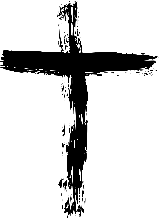 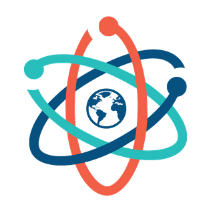 Art/ Design
Key artist: Frida Kahlo
Key skills: Self-portraits selecting significant objects to tell the viewer more about ourselves
Capturing a likeness through careful observation
DT: Structures – Playgrounds
Research existing playground equipment and their different forms, before designing and developing a range of apparatus to meet a list of specified design criteria.
History/ Geography
Topic: The Ancient Maya
 Key Knowledge – Who were they and why did their civilisation decline. 
 Key Historical Enquiry – Similarities and differences between the Maya and Egyptian civilisations. 
Topic: Mexico
Key Knowledge –. Physical and Human features of Mexico
Key Geographical Enquiry – What questions would you ask an indigenous person about how their life has changed as the country has developed
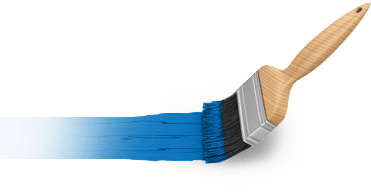 PE
GetSet4PE
Dodgeball – developing throw, catch, dodge, block
Fitness – developing agility, balance, co-ordination, speed, stamina, strength
Dance
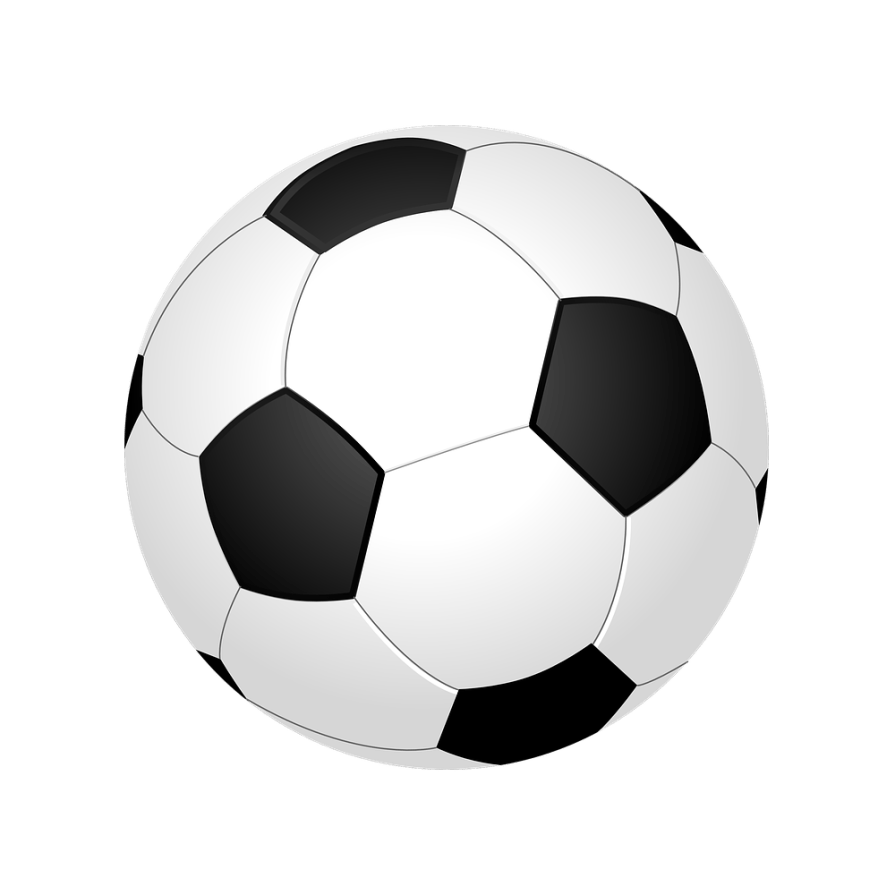 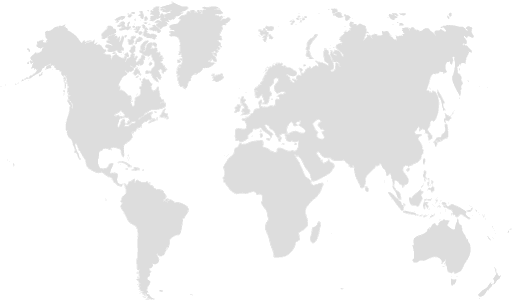 Computing
Computer Systems and Networks
History of computing
Codebreaking with variables
Data Handling
How OR/Barcodes work
Real-time data formulae
eSafety
Privacy
Music
Dynamics, pitch and tempo (Theme: Fingal's Cave) 
Appraising the work of Mendelssohn and further developing the skills of improvisation and composition.  
Songs of WW2
Developing greater accuracy in pitch and control. Identifying pitches within an octave when singing.
PSHE
An overview of keeping ourselves safe, physically, mentally and online. How to reach out if we feel unsafe.
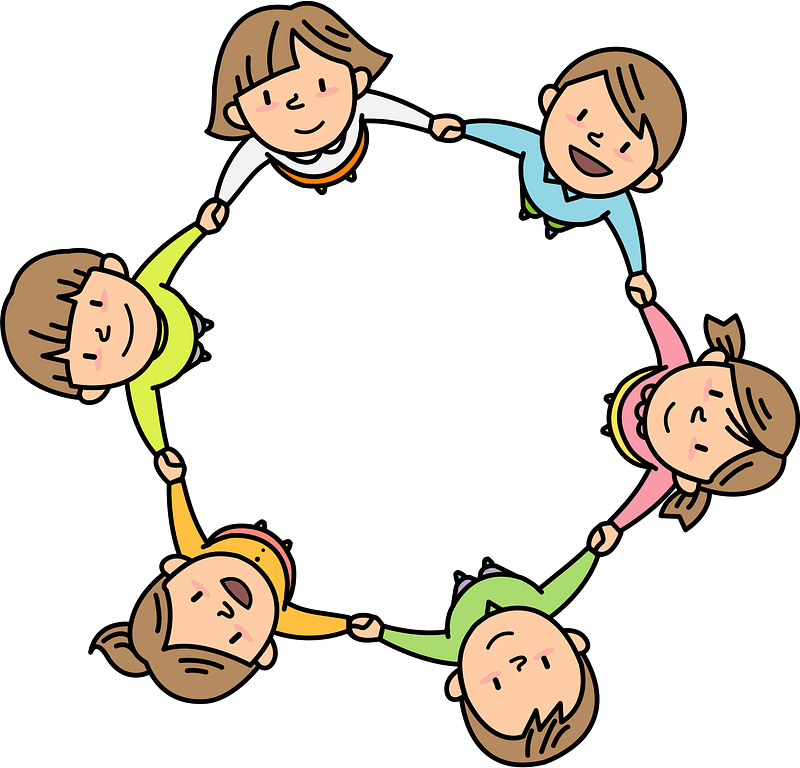 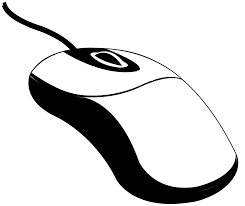